Scuola infanzia
La trottola
Monte Porzio Catone
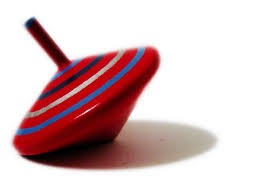 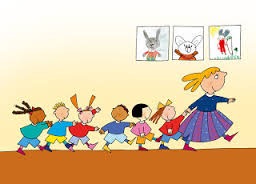 Concorso Giornalisti nell’erba
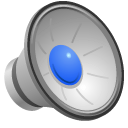 SALVIAMO IL MONDO
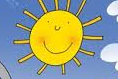 Filastrocca  inventata  ed animata
graficamente  dai bambini
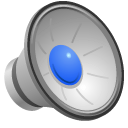 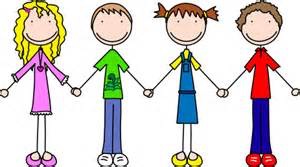 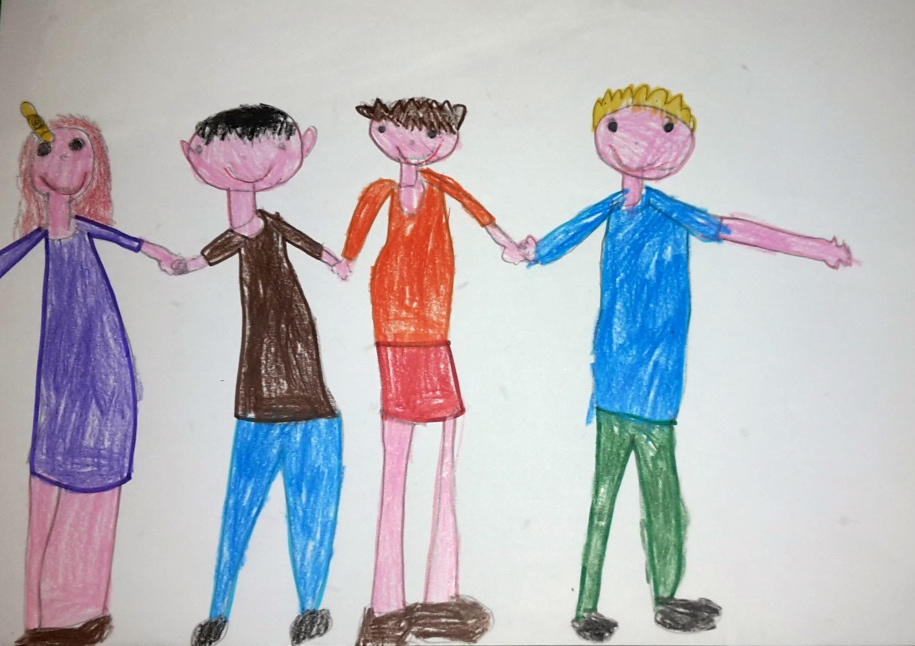 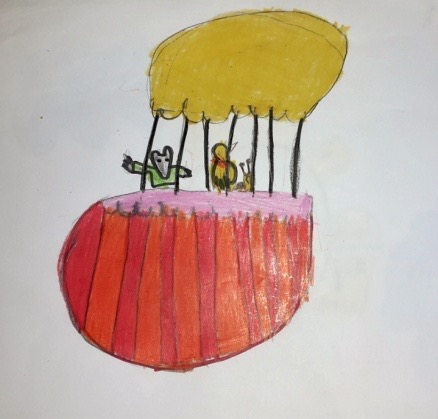 SEZIONE D
  Scuola dell’infanzia 
  Monte Porzio Catone
Sezione concorso
La   scrittura  creativa
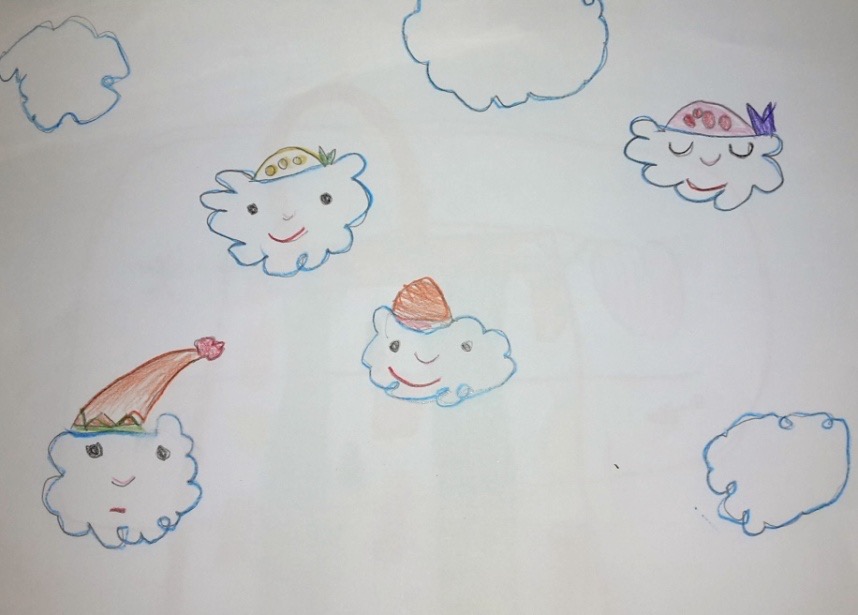 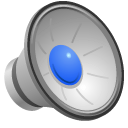 La nostra terra è malata
perche’ la gente è sbadata
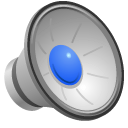 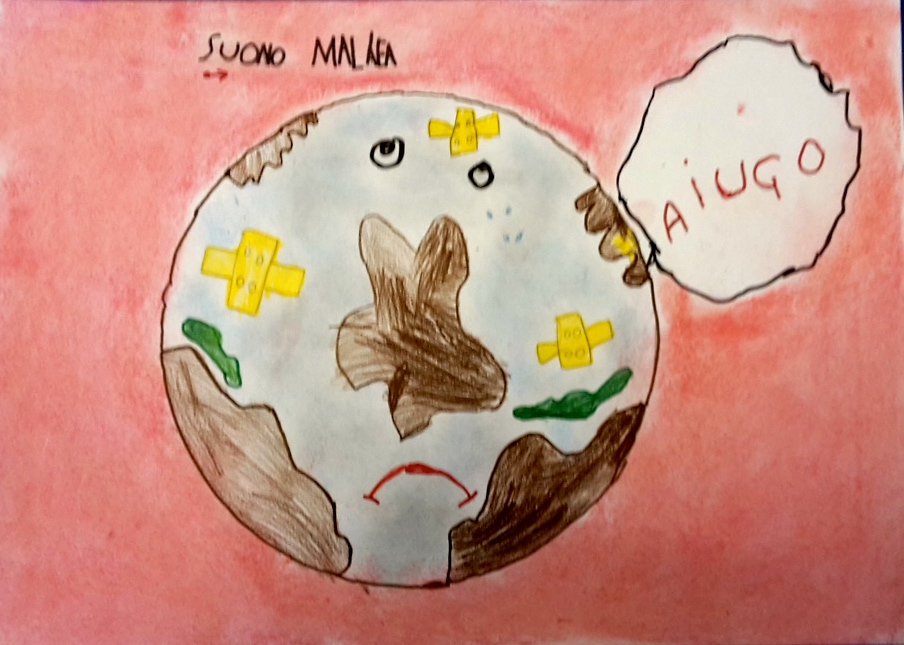 TUTTA SPORCA,
INQUINATA  E GRIGIA
E NOI ABBIAM  LA SOLUZIONE NELLA VALIGIA
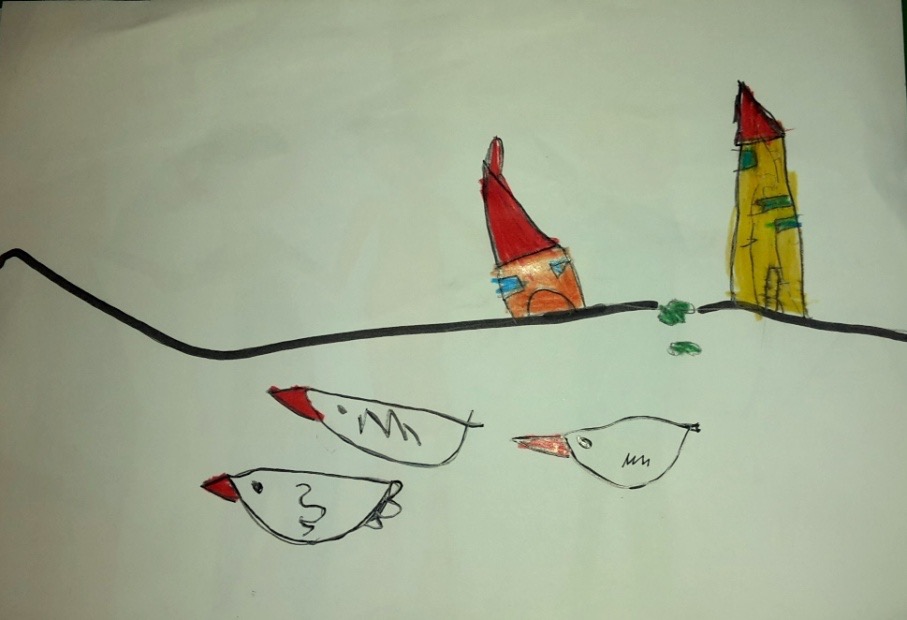 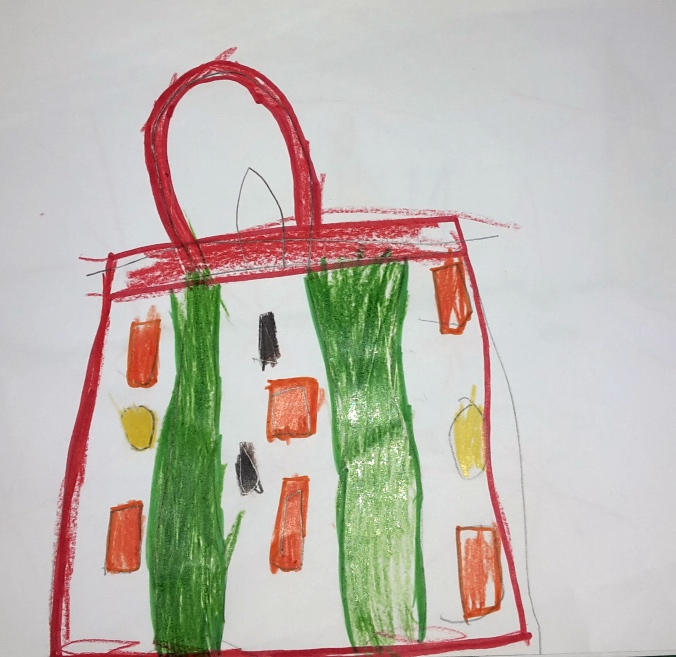 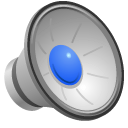 NON   SPRECARE  LA  LUCE:
SE   FUORI  E’ GIORNO E C’E’  IL SOLE
APRI LA FINESTRA E  GUARDA LE VIOLE
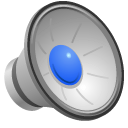 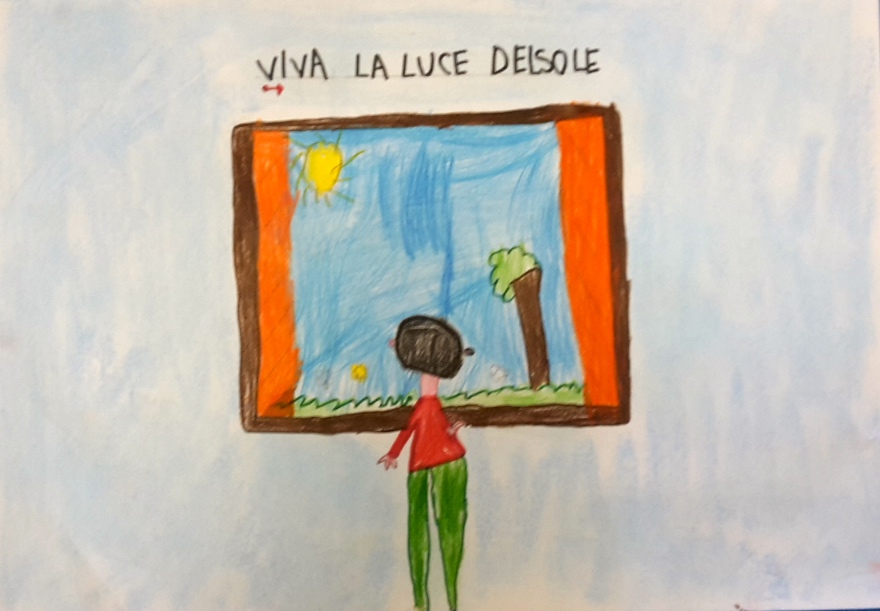 NON SPRECARE L’ACQUA:
SE I TUOI DENTINI VUOI LAVARE
L’ACQUA NON DEVI SPRECARE
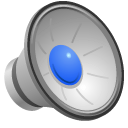 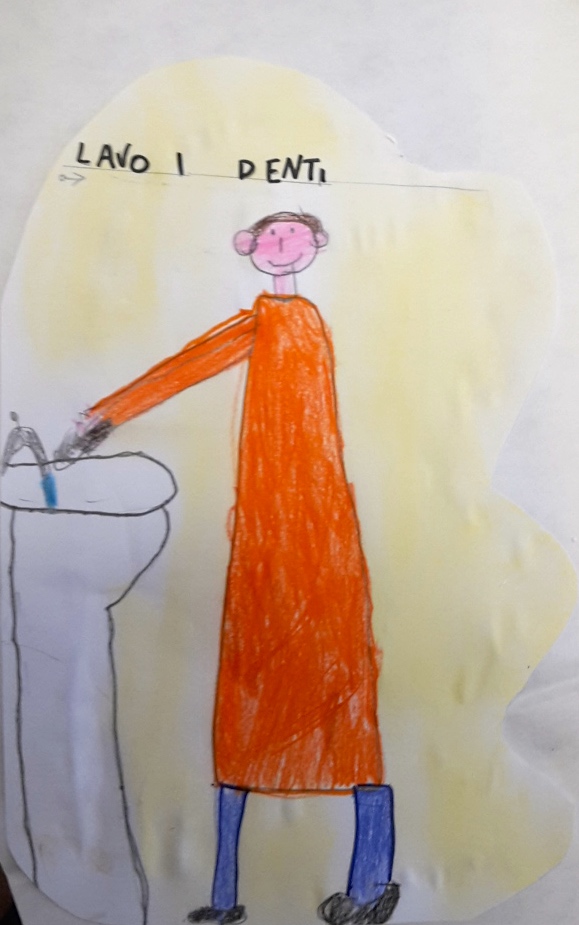 NON SPRECARE L’ENERGIA:
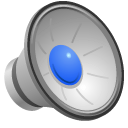 QUANDO APRI IL FRIGORIFERO
PER MANGIARE,
 CHIUDILO E NON SBAGLIARE!!!
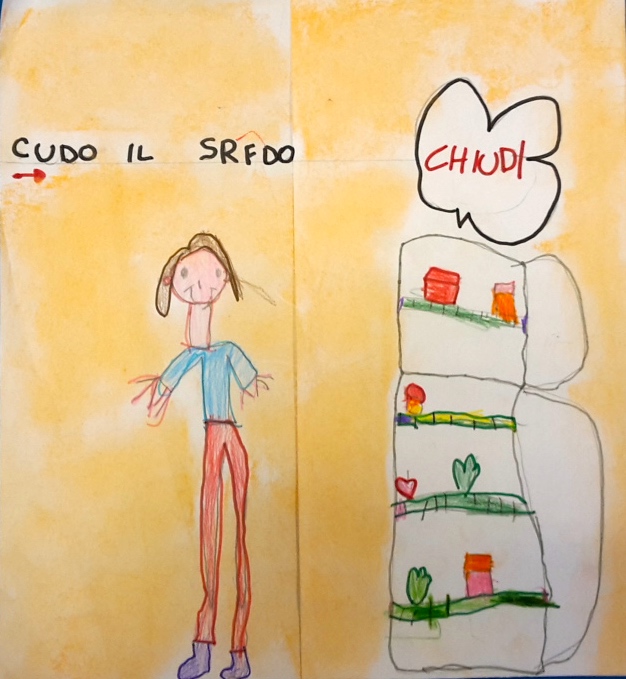 UTILIZZA POCO LA MACCHINA:
A  SCUOLA VAI CON LA MACCHINETTA
MA PUOI ANDARE ANCHE IN  BICICLETTA
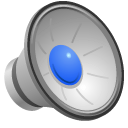 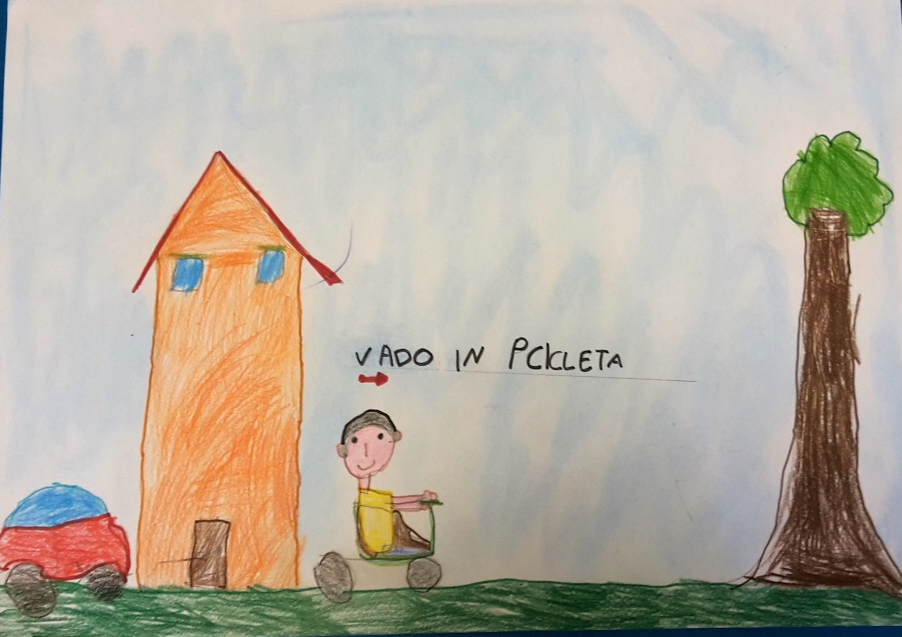 RACCOLTA DIFFERENZIATA:
QUANDO UNA COSA DEVI BUTTARE
IL SECCHIO GIUSTO DEVI TROVARE
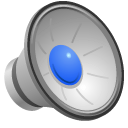 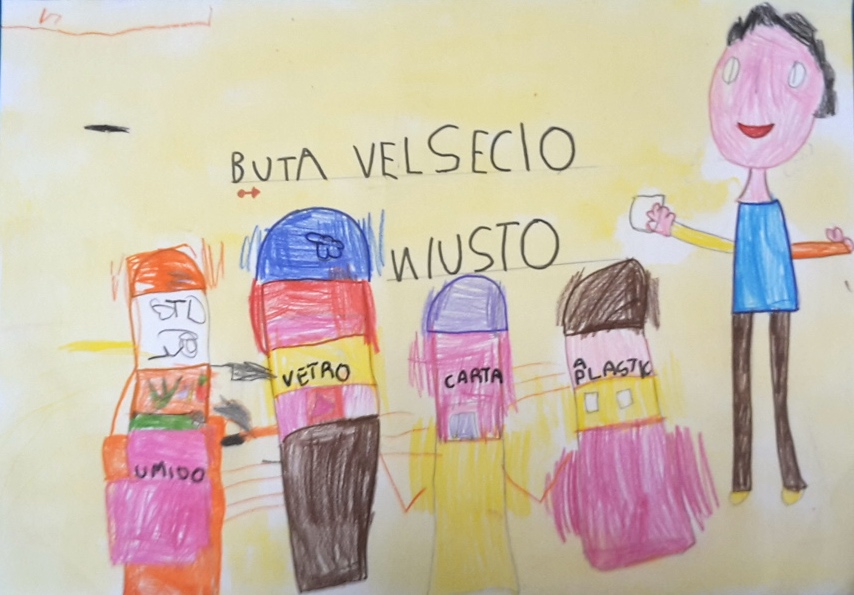 SOLO COSI’ LA TERRA                            PUOI GUARIRE
SE I NOSTRI CONSIGLI
VOLETE SEGUIRE.
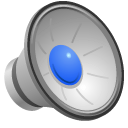 LA SOLUZIONE  
L’ABBIAMO TROVATA
GRAZIE A TUTTI 
E BUONA GIORNATA
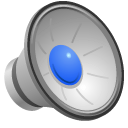 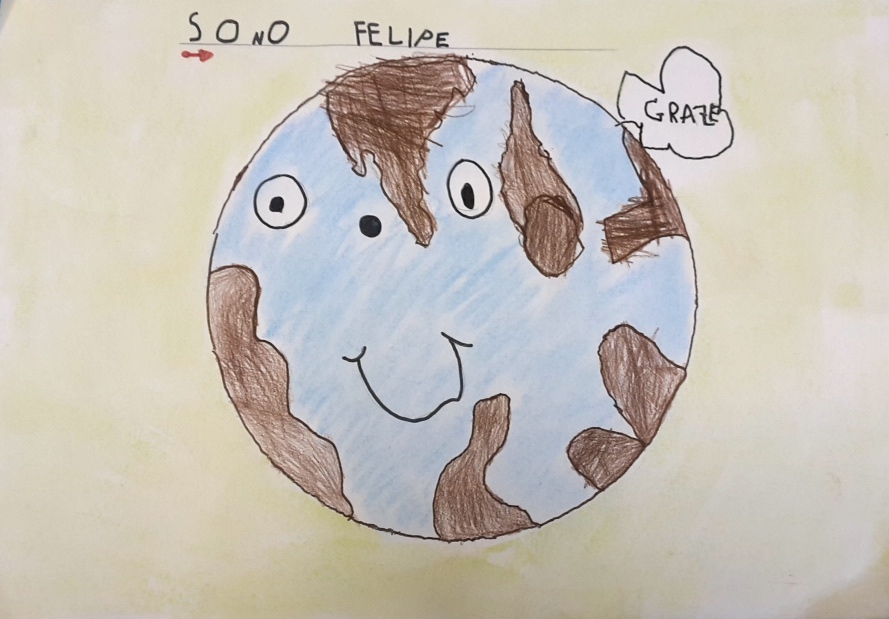 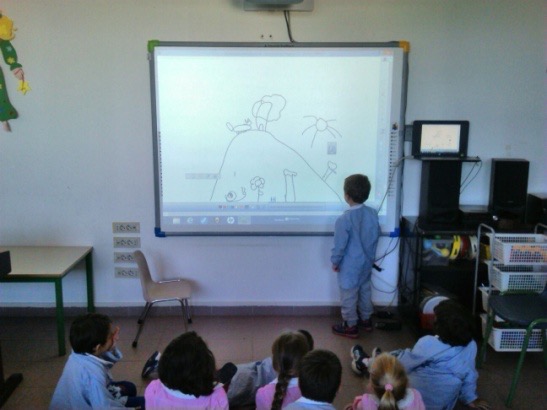 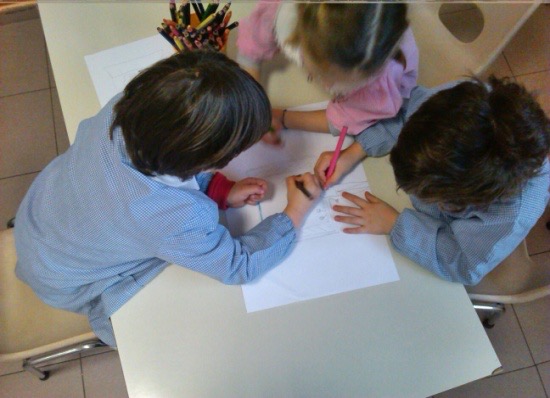 REALIZZAZIONE
 DEL LAVORO SVOLTO:
Visione  di un filmato su You Tube:  “ “Salviamo la terra”
Riflessione corale e ricerca delle “parole” per salvare la Terra
Ricerca corale di rime e invenzione della filastrocca
Rappresentazione grafica in 
piccoli gruppi
Uso della “scrittura spontanea”
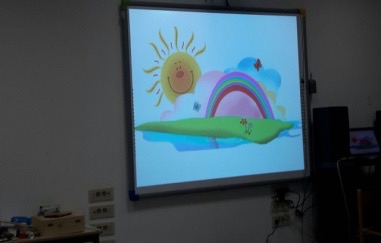 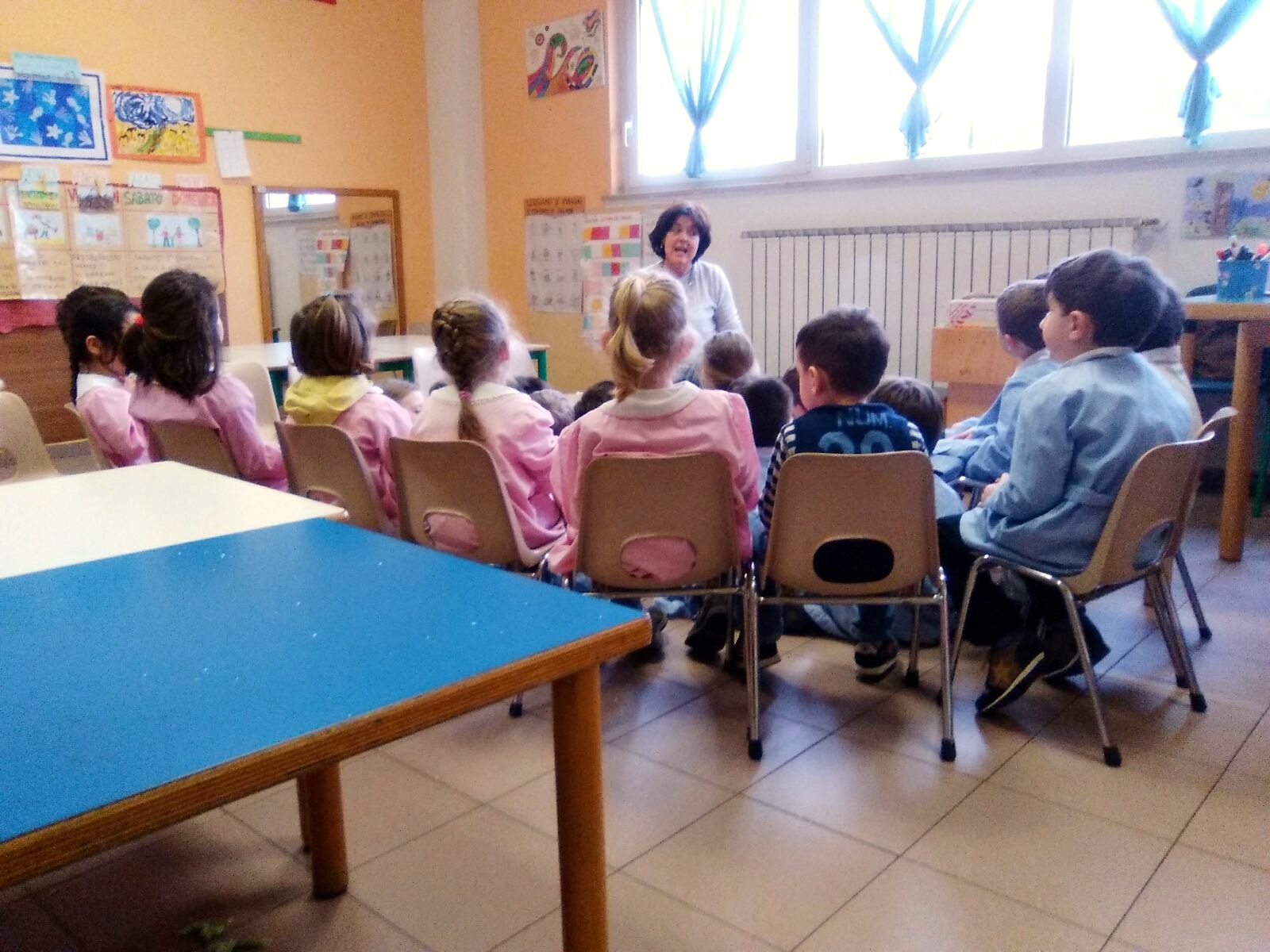 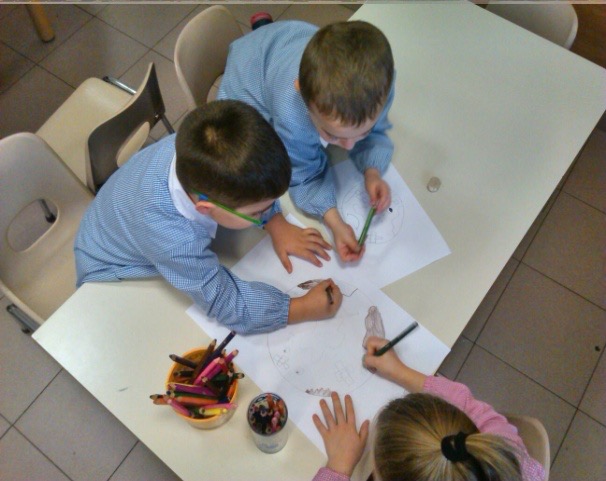 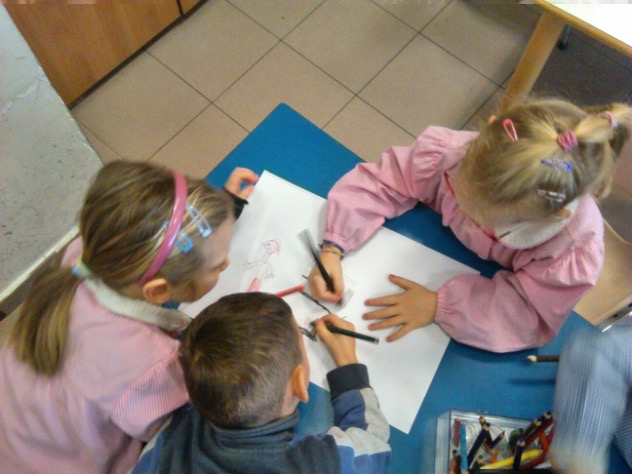 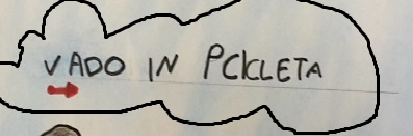 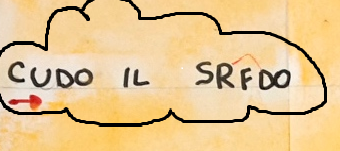 CIAO A TUTTI
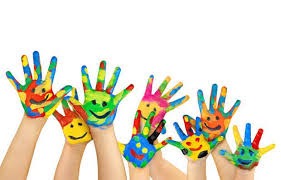